Школско такмичење2016. године
Ц група
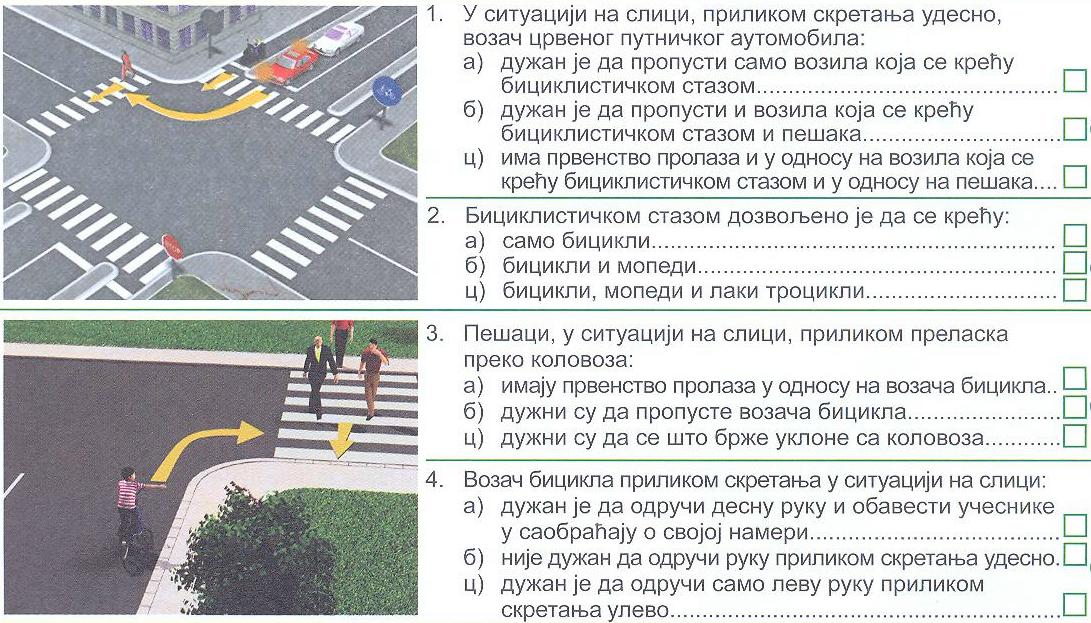 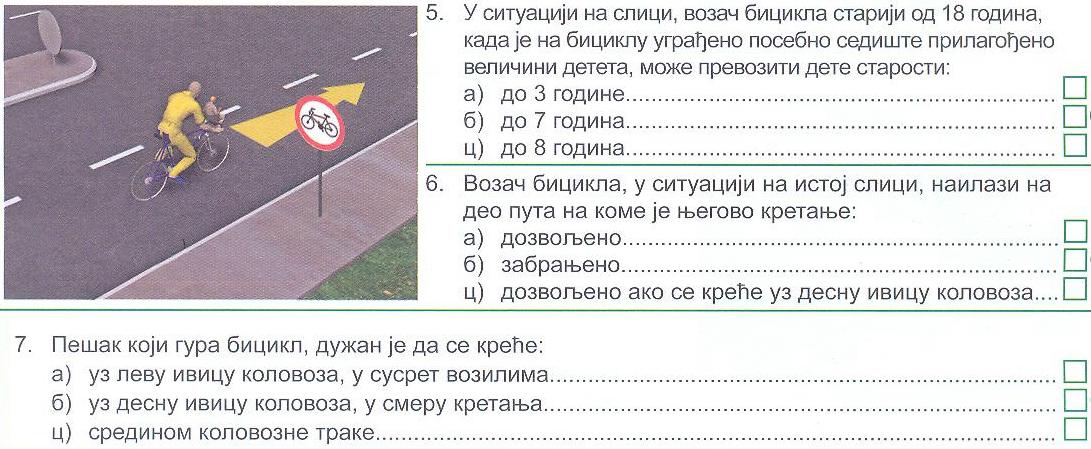 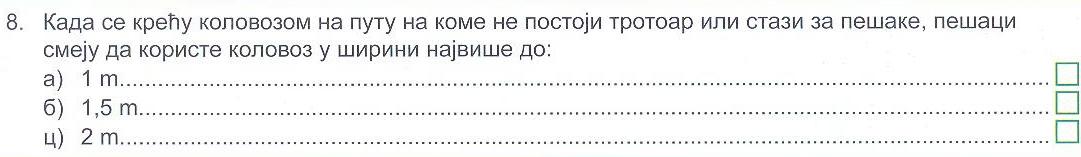 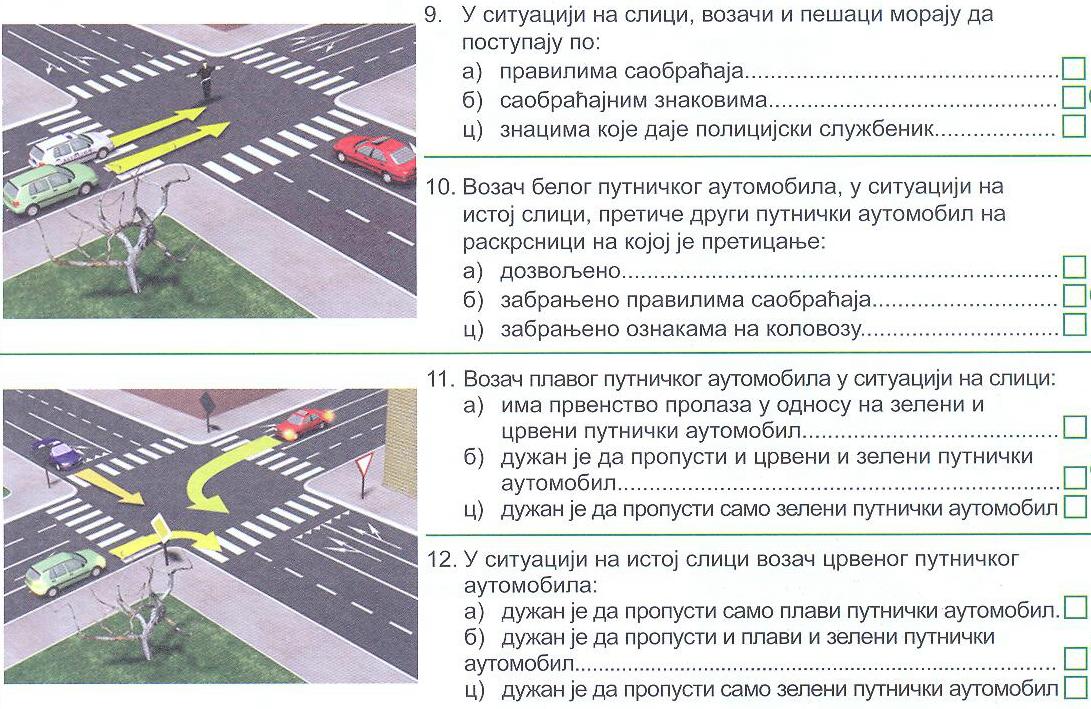 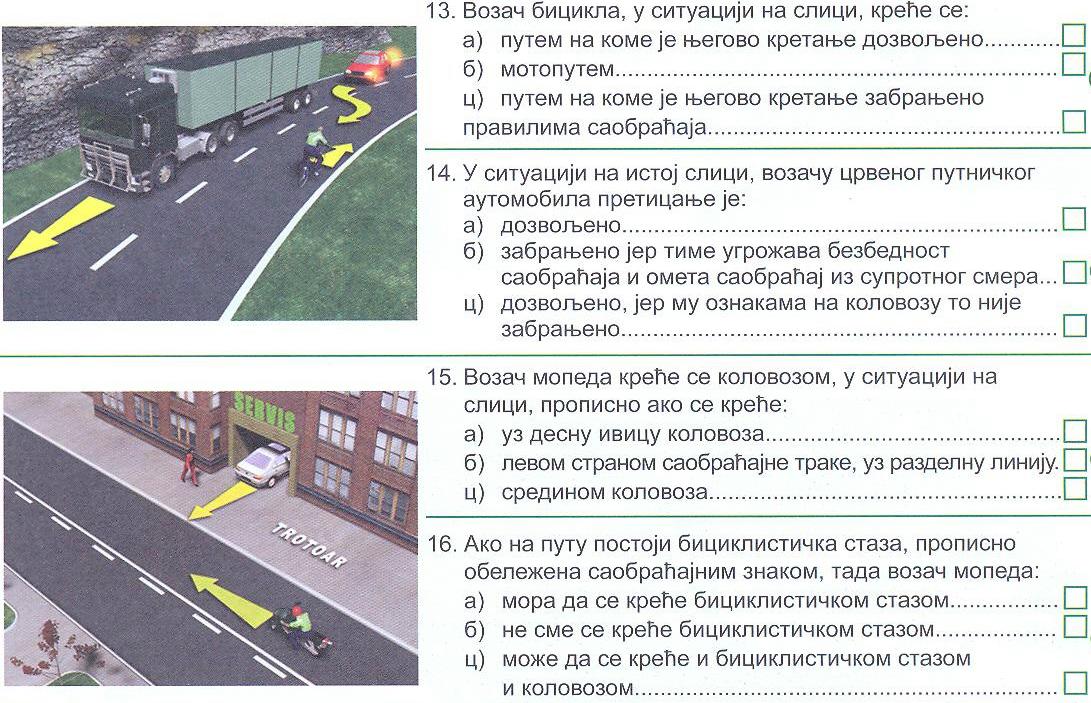 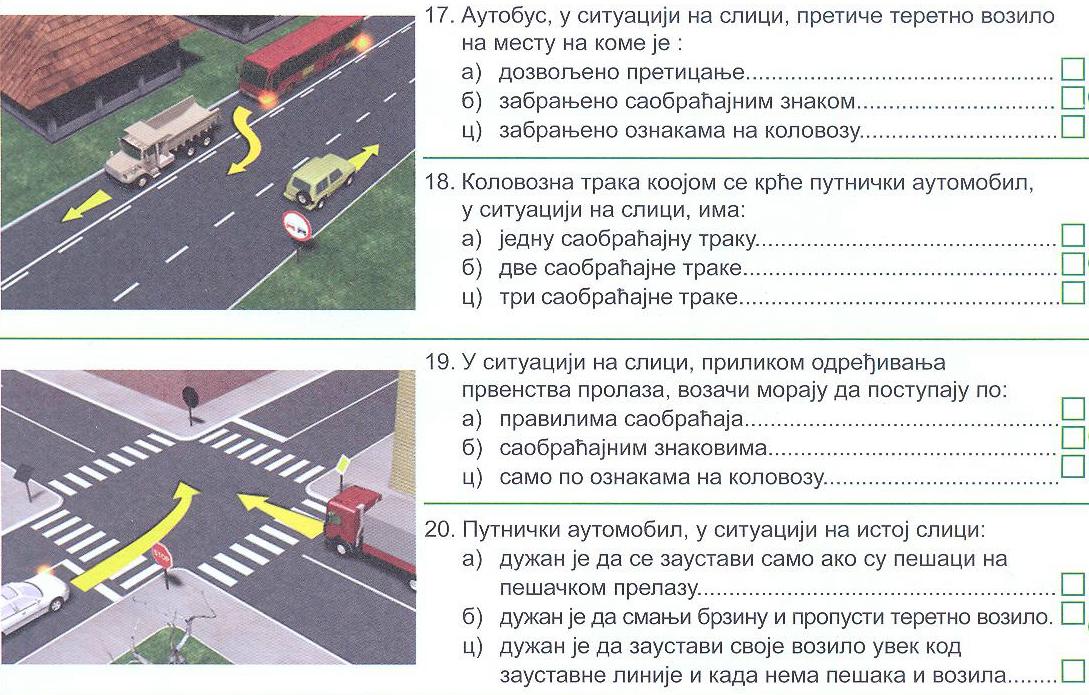 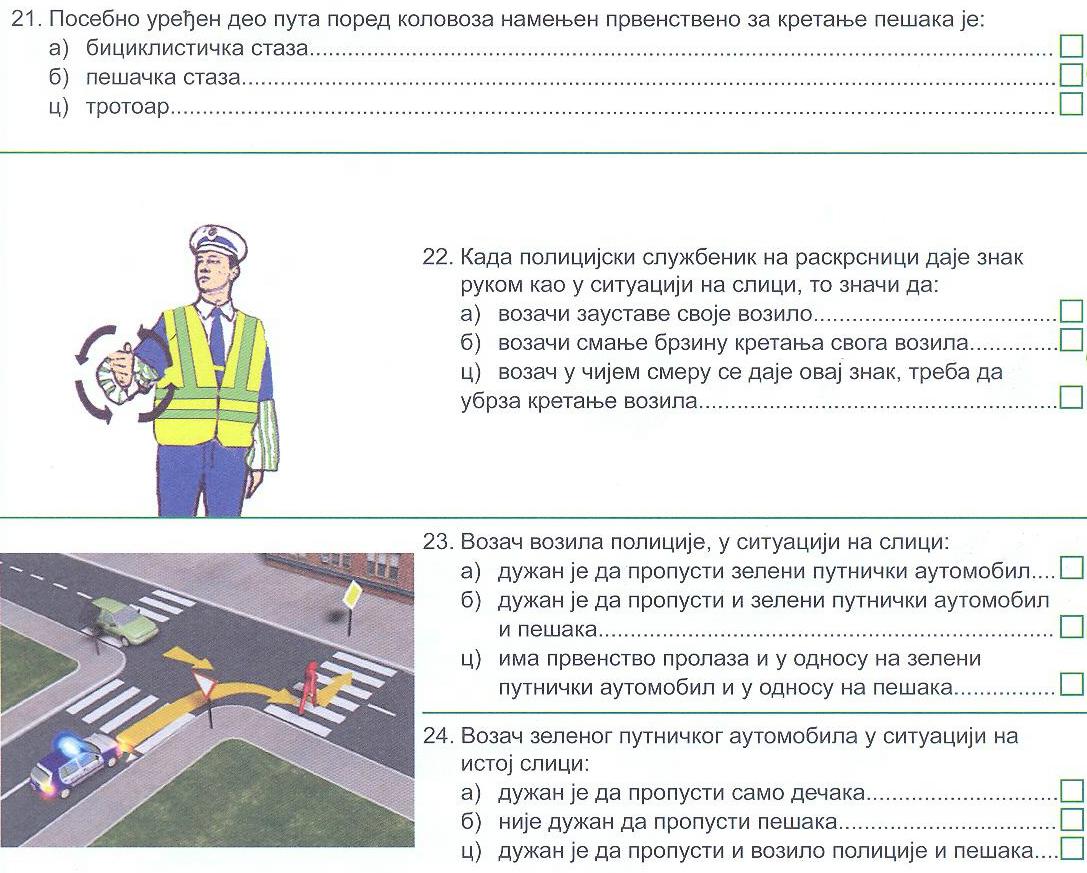 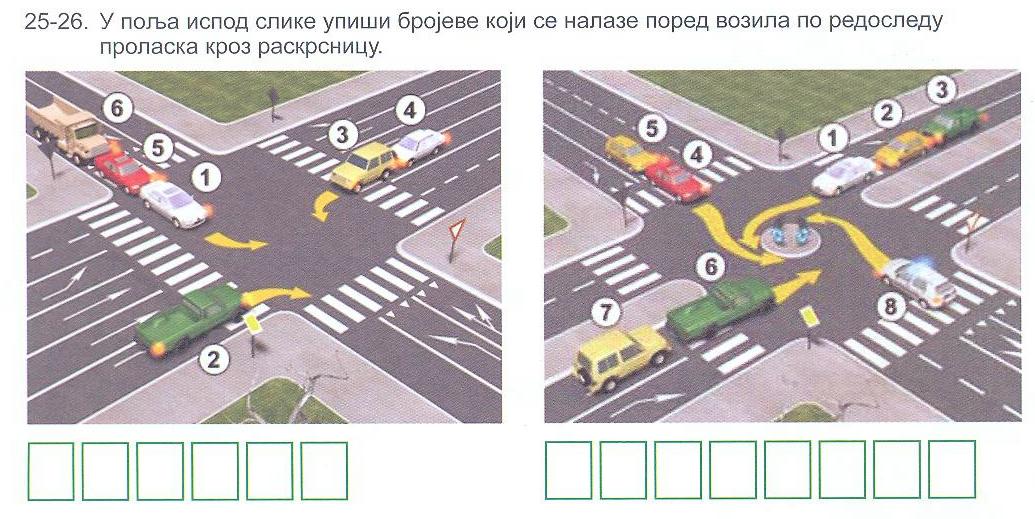 5
7
4
8
1
2
3
6
5
1
4
2
3
6
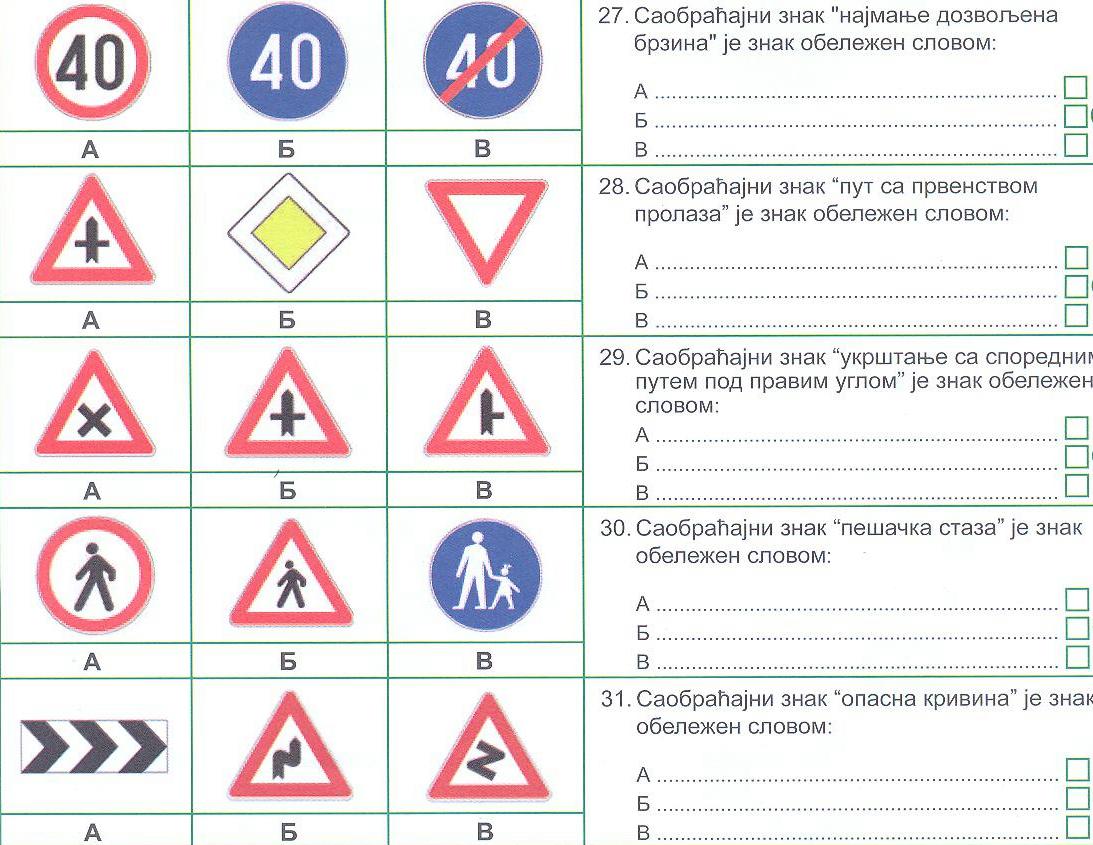